Telephone Broadcast Technology as a Cost-Saving Alternative for Reminder Recall
Letty Cherry Kreger, MHA
Regional Manager
CAIR Inland Empire
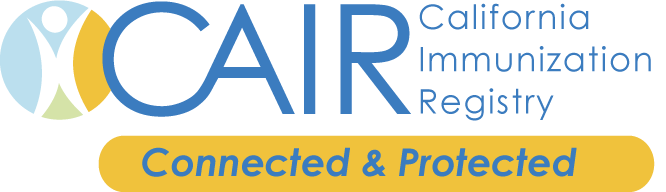 [Speaker Notes: (Greeting and Introduction)]
Acknowledgments
Tonya Geiger, RN, PHN, MSN Director of Immunizations

Funmi Odubela, MPH     Health Educator

Alice Holguin                    Health Education Assistant I
Overview
History of Reminder Recall in CAIR Inland Empire 
Need for Change
Selecting Telephone Broadcast Technology
Broadcast Details and Challenges
Lessons Learned
Next Steps
[Speaker Notes: Today I will be sharing about
The History of RR in the CAIR Inland Empire region in general, but focusing primarily on Riverside County
The reasons for needing to change how we approached reminder recall
Why we decided to use telephone broadcast technology and things to consider when selecting a vendor
Some of our findings as a result of our initial broadcasts and challenges we faced
Our lessons learned
And what our next steps will be]
Background
CAIR Inland Empire began as a pediatric IIS, became lifespan in 2009
Covers over 27,000 square miles
Currently have (as of 3/1/11):
> 9.9 M immunizations
955,717 patients with immunizations
Almost 1000 enrolled providers
[Speaker Notes: CAIR Inland Empire had it’s beginnings as “homegrown” pediatric IIS, first known as the Inland Empire Immunization Tracking System, and later renamed VaxTrack.  The region  became a lifespan registry when it transitioned to the CAIR software in July 2009.

CAIR IE covers more than 27,000 square miles.  As of March 1, there were more than 9.9 million immunizations in CAIR and over 955,000 patient records containing immunizations.  Almost 1000 providers, including schools and childcare agencies, are enrolled.]
History of Reminder-Recall
Postcards mailed on behalf of enrolled providers (incentive) and two health plans
Children birth to 36 months
Maximum 4 Reminders (no immunizations in IIS)
3 Recalls for immunizations
January 2001-June 2009
Over $300,000 in postage (Riverside County only)
[Speaker Notes: When the IIS first began operating in the Inland Empire, postcards were mailed on behalf of all enrolled providers, and eventually two health plans that exchanged data electronically with the IIS.  This service was promoted as an incentive to encourage provider participation.  The registry sent postcards to children up to 36 months of age, and providers were responsible for sending postcards to children older than 3.  

AVSS data was used to populate the IIS, which allowed the registry to send up to four reminders at 2, 4, 6 and 12 months of age if no immunizations were recorded in the registry.  Children with immunization records received a maximum of 3 recalls (one due and two overdue).  From the time the first providers were enrolled in the registry in January 2001 until the month prior to the CAIR transition in July 2009, the cost of sending reminder recall postcards in Riverside County alone exceeded $300,000.]
Cost of Postage
*    No postcards were mailed from April through October 2006
 **   Beginning FY 09/10 – Only Reminders + R/R for PH Clinics
** * Through February 2011 – excludes Pertussis postcards
[Speaker Notes: This slide provides an overview of the number of postcards mailed and the total cost of postage over the last 6.5 fiscal years. Unfortunately, detailed information on the specific number of postcard mailed is not available for previous years. 

The $20,000 decrease in FY05/06 was due to a six month period (April – October 2006) where no postcards were mailed due to programming changes.    

When the region changed to the CAIR software at the beginning of FY09/10, the region ceased to send postcard.  However, Riverside County continued to send reminder postcards for children turning 2 months of age and for children 5 years of age and younger who are seen at the public health family care centers.  The FY10/11 data is only for part of the year and excludes a special Pertussis postcards that we are mailing to parents of newborns (18,695/$5935)]
Other Costs Associated with Reminder/ Recall
Material costs include:
High Volume Networked Printer
Toner
Postcards and/or address labels
Staff time includes:
Print postcard, monitor printer for jams, etc.
Tear apart 4-up cards and/or affix labels
Can add $10,000 or more per year to RR costs
[Speaker Notes: As everyone knows, there are additional costs associated with reminder/recall.  These include:
Material Costs (printer, toner, postcards/labels) AND
Staff time (running the reports, printing postcards/monitoring the printing process, prepping them for mailing)
These additional costs can easily add an additional $10,000 or more per year for doing reminder/recall for the entire registry, or in our case, for Riverside County.  The associated cost for a provider office performing their own reminder/recall would be much less.]
Total Cost of Reminder/Recall
Pre-Software transition costs 
Excludes initial cost of high volume networked printer
Assumes only 8 hrs of staff time toward reminder recall weekly
[Speaker Notes: This slide is just to give a total picture of Riverside County’s total reminder recall costs for the five years prior to the software transition.  It’s important to note that the cost of the high volume networked printer used to print postcards is excluded, since it was purchased prior to FY04/05.  It also assumes only 8 hours of the Help Desk Clerk’s time per week toward working on Reminder Recall.]
Need for Change
Transition to new IIS software
No longer “back end report”
Run on individual provider
No age limitations

Resource limitations
Funding constraints
Personnel constraints
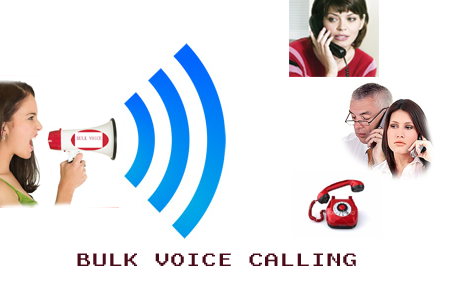 [Speaker Notes: There were both “technical” and financial reasons for needing to change our approach toward reminder/recall.  When the region transitioned to the CAIR software, reminder/recall ceased to be a back-end report supported solely by technical staff.  The CAIR software placed this feature on the front end, where it was available to the enrolled provider.  This allowed the region to shift the responsibility of reminder recall to all providers.  However, in Riverside County, CAIR staff were asked to continue to run reminder/recall for the local health dept’s FCCs. 

Resource limitations also made shifting the responsibility of reminder/recall to individual providers important.  When providers are not responsible for sending their own postcards, there is not as much concern about whether demographic information in the registry is up-to-date. A stamp costs the same whether postcard is delivered or not, and between 12-14% of the postcards we mailed were being returned.  As the amount of funding and staff time available for reminder recall activities, it became necessary to look for more cost-effective methods for doing reminder/recall.]
Selecting Telephone Broadcast Technology
Cost
Costs range to free (with limitations) to approximately 9 cents a “call unit”
Volume discounts/ free credits may be possible
[Speaker Notes: When it came to selecting a vendor for telephone broadcast technology, our main focus was price. There were services available that cost less than what we selected, but they came with limitations (e.g., number of calls/broadcast, # broadcasts/month, etc.).  Although there may be more costly services available, we found that the average call unit seemed to start at approximately 9 cents, and decreased from there based on call volume. It’s important to find out how each vendor defines a call unit.  For the service we use, a call unit is defined as 30 seconds.  Some vendors offer volume discounts and free call credits.]
Selecting Telephone Broadcast Technology (continued)
Features
Ease of use
Voice, text messaging, e-mail, postcards
How often/when are calls re-attempted?
[Speaker Notes: When looking for a service, ease of use and flexibility are important.  Some services offer users the ability to send voice and/or text messages.  Others will do voice and a follow-up postcard.  When calls do not go through, how often and when are they attempted?  Can follow-up attempts be scheduled for a specific time as part of the broadcast set-up or are the times pre-programmed into the broadcast?  You also want to know what kind of reports are available
Reports showing call outcome (live person, voice mail, busy/no answer, invalid #s, etc.)]
Selecting Telephone Broadcast Technology (continued)
Benefits
No charge for unanswered, busy or invalid phone numbers
Record own message(s)
Determine phone number for caller ID display
Broadcast detail reports available
Cost of Telephone Broadcast Technology vs Reminder/Recall by Mail
1 call unit = 30 seconds
1 minute phone call = 2 call units
[Speaker Notes: When we compared the cost of the telephone broadcast technology we wanted to use with the cost of postage, a single 60 second, bilingual call would cost 20 cents than sending postcards.  Dollar-for-dollar, telephone broadcast technology can reach 350% more people than postage.]
Setting up Broadcasts – Step 1
Use IIS to determine which children need shots
Run reminder recall list and export to Excel
Clean up data (no phone/opt-out)
Modify spreadsheet to remove unnecessary data
Run postcards, commit batch, save as .pdf file
Approximate time – 40 minutes per provider site
Typically done day before broadcast
[Speaker Notes: The way which we currently need to approach the reminder/recall  is a three step process.  The first step uses the registry to identify the children who need to be reminded or recalled for immunizations.  First staff run the R/R report to generate a list of patients who need immunizations and export this report to excel.  Patients without phone numbers and those who have opted out of receiving reminders by phone are removed and placed on a separate spreadsheet.  Any other information not required for the broadcast is also removed. 

The same reminder/recall report is run again, this time selecting the postcard option.  The batch is committed and saved as a .pdf file for printing later.  The entire process can take up to 40 minutes per provider site, depending on the size of each batch.  These steps are completed the day before the broadcast is set-up.]
Setting up Broadcasts – Step 2
Use telephone broadcasting software/service to send reminder messages
Create/record broadcast message (ideal= 60 sec)
Create and upload contacts for broadcast
Schedule broadcast (correct date/time)
Evaluate broadcast results
Invalid/incomplete calls
Reschedule busy/no answer calls
Approximate time 20 minutes per site
[Speaker Notes: The next day, the actual broadcast is set-up.  If not previously done, the broadcast message needs to be recorded.  Our messages are 1 minute long – 30 seconds in English and 30 seconds in Spanish.

The excel spreadsheet created from the reminder/recall job is uploaded onto the telephone broadcast website.  The broadcast is scheduled for the designated day/time.

After the broadcast is completed, staff review the reports for each provider site and identify invalid phone numbers and/or incomplete calls so postcards can be sent. Those names are added to the list of no phone/opt out patients. Any call results showing as busy/no answer are rescheduled.

This process takes about 20 minutes per site, but it is typically completed over two days]
Completing Reminder/Recall – Step 3
Print .pdf file of R/R postcards
ID and keep only patients who need postcard mailed
Mail Reminder/Recall Postcards
Excluded  and opt-out patients
Invalid and incomplete calls
Approximate time – 20 minutes per provider
[Speaker Notes: The final step in the process is to print the R/R postcards and separate out the children who need to have a postcard mailed.  The remaining postcards are kept in case the follow-up broadcast to the busy/no answer calls still do not reach a live person or reach voice mail. This process can take up to 20 minutes per provider site.]
Phone Broadcast Results
[Speaker Notes: Based on the broadcasts completed to date:

 78% of the calls have been answered by a live person or have reached voice mail.

12% have been busy/no answer (Re-broadcast)

9% were invalid phone numbers

1% of the calls could not be completed (circuits busy message, call window time out, patient opt out, etc.)]
Re-Broadcast Results
[Speaker Notes: When we scheduled another broadcast to the 12% of calls that had been busy/no answer, we were able to reach an additional 74%.  These calls were scheduled for the evening, instead of during the day, as the original calls had been scheduled.]
Broadcast Details – Reminder/Recall Costs for Family Care Centers (FCCs)
[Speaker Notes: This slide shows the costs of providing reminder recall services for our family care centers to date.  The cost of providing phone calls alone a third of the cost of sending all reminders by mail.  Even though we still had to mail reminders to some of the children, some savings were still realized.]
Challenges
Problems with phone numbers
Missing
Outdated
Invalid
Software Issue
Add new address feature had different R/R defaults than new enrollment
Users had to remember to change until defaults could be changed
[Speaker Notes: As we were looking at the data, we found two problem areas:

The first was with the phone numbers.  Many of the numbers were either missing or not up-to-date.  There were also a number of phone numbers that were invalid.  We believe that some of these may be a result of the economy.  The Inland Empire has been hard hit by the number of foreclosures, and some of these numbers may have been disconnected as a result.  Some of the numbers may have also been disconnected as more people give up land lines in favor of cell phones.

We also found a problem with how defaults were set in CAIR, which we believe led to a high number of patients “opting out” of receiving reminders by phone.  When a new address was added for the patient, the reminder defaults were set to Y, but whenever a new address was added, the default changed to N.  Users had to remember to review and change the preferences as needed until this issue was corrected.]
How Changing Defaults Could Change Reminder/Recall Costs
[Speaker Notes: When I looked at how this default issue affected my results, I found that correcting the default results in a 21% increase in phone RR costs, but a 53% decrease to postage costs.  Overall savings  also increase.]
Desired Changes
Prefer that patients would:
Hear messages in their primary language, or
Have option to press a key for alternate language
Be able to generate R/R report from IIS that:
Lists specific fields (eg, name, phone number, ID#) to minimize staff intervention
Automatically excludes patients with no phone numbers, no authorization for phone-based R/R
Automatically prints postcards for excluded patients
[Speaker Notes: Knowing what we know now about using telephone broadcast technology, I would 

Prefer our service either allow the patient to hear the message in their primary language (without having to set up a separate broadcast in Spanish) or give the patients the option up front to press a number key for an alternate language.  Other vendors may have one of these options available.

I would also like to be able to have a reminder/recall report that cuts down on staff intervention by being able to create a list with only the fields needed for automating reminders by phone, that would automatically exclude patients with no phone number, etc. and that would automatically print postcards for excluded patients.]
Lessons Learned
Switching to telephone broadcast technology may not eliminate postage, but it does increase savings

If providers aren’t paying reminder/recall costs, they may not be as careful about data
Verifying phone numbers
Managing patient lists (MOGEs)
Ensuring all vaccine history is entered
[Speaker Notes: We have learned quite a bit from moving to the telephone broadcast technology, and we continue to learn new things as we go along.  Most notably…]
Lessons Learned
When researching vendors, make sure that you are comparing apples with apples

If possible, make changes to your IIS to minimize manual intervention by staff
Extracting list for telephone reminders
Creating postcards for excluded patients
[Speaker Notes: To make sure you are comparing apple with apples, you need to make sure that you know key information, such as how do vendors define a “call unit”?  Is it 30 seconds or longer? There is a difference between 9 cents for a 30-second call unit and a 9 cents for a 45-second call unit.]
Lessons Learned
Managing reminder/recall can involve substantial staff time
Clearing out patients with no phone, etc.
Sorting through existing reminder/recall postcards lists to exclude successful telephone calls

If 100% of reminder/recall activities could be from telephone broadcast technology, we could reach 350% more people dollar for dollar.
Next Steps
California legislature passed AB354 adding Tdap as a required vaccine for school
FY 2011-2012 required for 7th to 12th graders
FY 2012-2013 and forward – 7th graders only

Planning 2 Tdap Reminder Broadcasts
Running on all active patients in CAIR
Supplement other reminder activities being conducted by local schools and providers
Questions?
Contact:

Letty Cherry Kreger, MHA
lcherry@rivcocha.org

(951) 358-7164